Het leuke weetjes stripboek
Les 1
Doel van de les:
> Ik kan voorspellen waar het boek over zal gaan en ik denk na over wat ik al weet van deze 
   thema’s.
> Ik kan bij een moeilijk woord gebruik maken van mijn voorkennis of de betekenis afleiden uit
   de context.
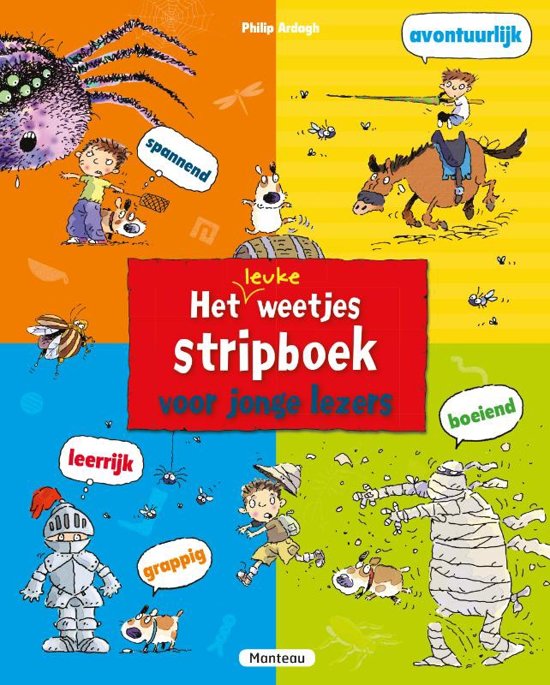 Copyright ©Success for All. Alle rechten voorbehouden
Les 1
Het leuke weetjes stripboek
Stap 1: Woorden van de week
tuimelt (tuimelen)
(niet) op schaal
het banket
de spies
de roest
strikt
gul
bekommeren
vermomming(en)
de tuniek
het doelwit
gestut (stutten)
Zelf	Schrijf de woorden in de woordenlijst


	10 minuten



Klaar?	Klaaropdracht les 1
	Schrijf een woordbon
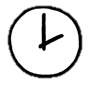 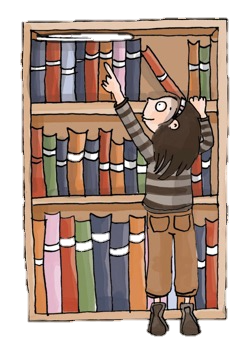 Copyright ©Success for All. Alle rechten voorbehouden
Les 1
Het leuke weetjes stripboek
Stap 3: Verhelderen met maatje en team
Stap 2: Lezen en verhelderen
Zelf	Bladzijde 4 t/m 15 lezen
	Memo’s plakken op 	moeilijke woorden

	10 minuten

Klaar?	Klaaropdracht les 1
Maatje	Memo’s vergelijken

	5 minuten

Klaar?	Duolezen bladzijde 12 t/m 15

Team	Memo’s verhelderen
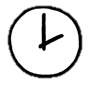 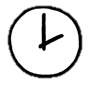 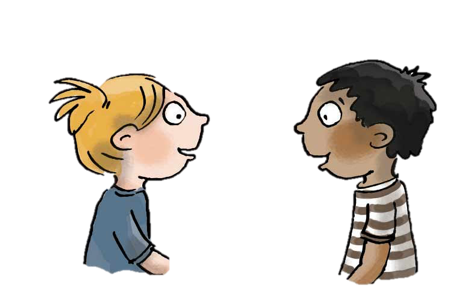 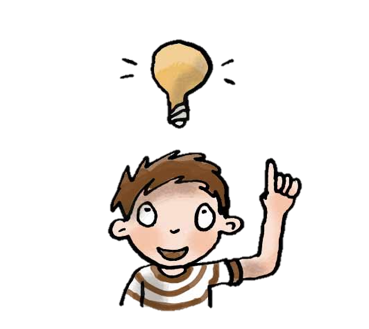 Copyright ©Success for All. Alle rechten voorbehouden
Les 1
Het leuke weetjes stripboek
Stap 4: Terugblik en vooruitblik
Terugblik:
> Teamnaam
> Samenwerkvaardigheid > Woorden van de week> Voorspellen> Lezen en verhelderen> Punten en feedback 

Vooruitblik:
> Woorden van de week> Lezen en verhelderen
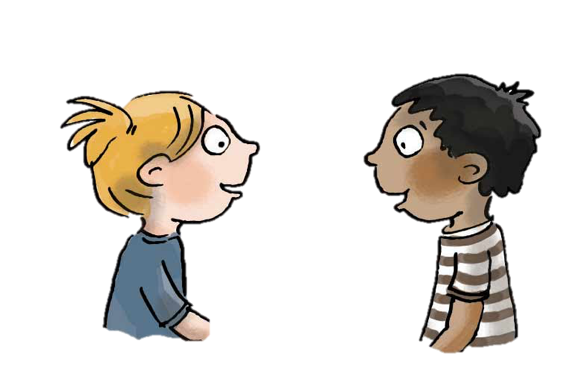 Copyright ©Success for All. Alle rechten voorbehouden
Les 2
Het leuke weetjes stripboek
Doel van de les:
> Ik kan bij een moeilijk woord gebruik maken van mijn voorkennis of de betekenis afleiden uit
   de context.
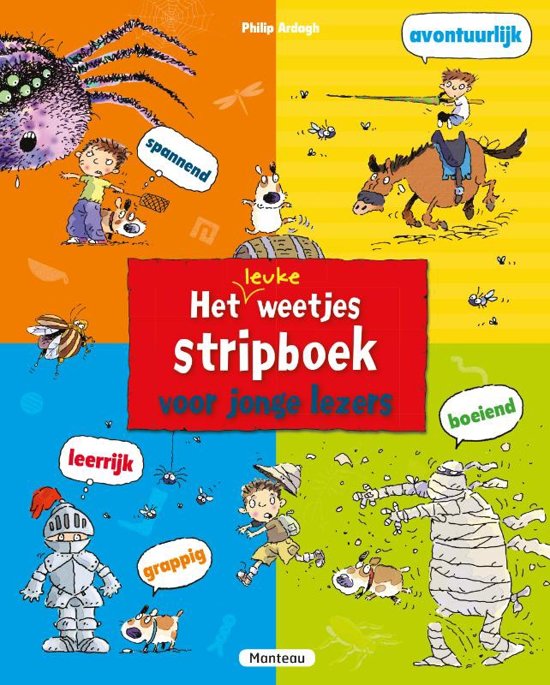 Copyright ©Success for All. Alle rechten voorbehouden
Les 2
Het leuke weetjes stripboek
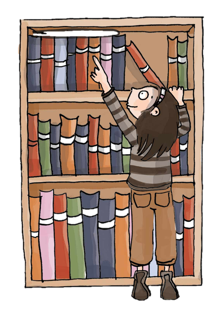 Stap 1:	Woorden van de week




Stap 2:	Lezen en verhelderen
Team	Woorden 5 t/m 8

Klaar?	Betekenissen opschrijven	Woordbonnen
Zelf	Lees bladzijde 16 t/m 25
	Plak memo’s op moeilijke woorden

	10 minuten

Klaar?	Schrijf een woordbon 
	Woorden van de week
	Klaaropdracht les 2
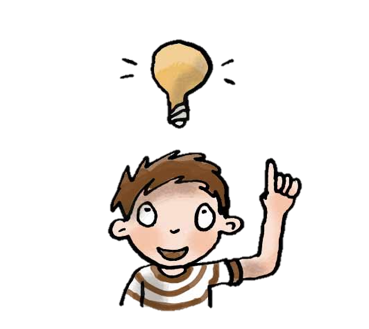 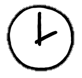 Copyright ©Success for All. Alle rechten voorbehouden
Les 2
Het leuke weetjes stripboek
Stap 3: Verhelderen maatje en team
Stap 4: Terugblik en vooruitblik
Maatje	Memo’s vergelijken
	Duolezen bladzijde 22 t/m 25

	10 minuten

Team	Memo’s verhelderen
Terugblik
> Woorden van de week
> Lezen en verhelderen> Punten en feedback

Vooruitblik> Woorden van de week 
> Lezen en verhelderen
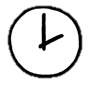 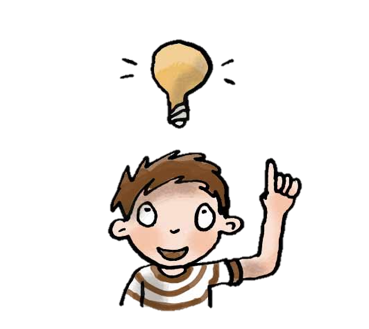 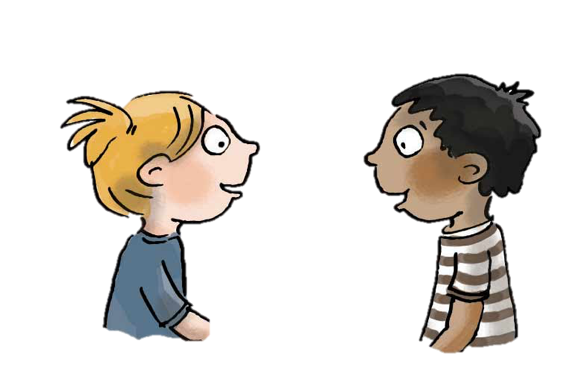 Copyright ©Success for All. Alle rechten voorbehouden
Les 3
Het leuke weetjes stripboek
Doel van de les:
> Ik kan bij een moeilijk woord gebruik maken van mijn voorkennis of de betekenis afleiden uit
   de context.
> Ik ken de betekenis van de woorden van de week.
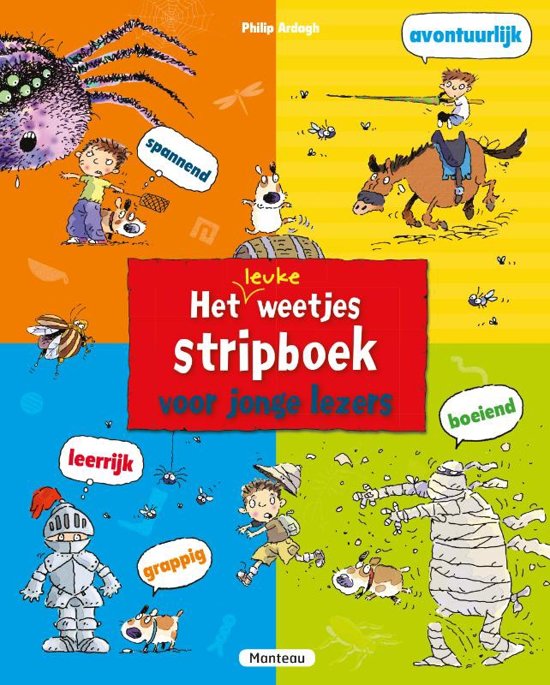 Copyright ©Success for All. Alle rechten voorbehouden
Les 3
Het leuke weetjes stripboek
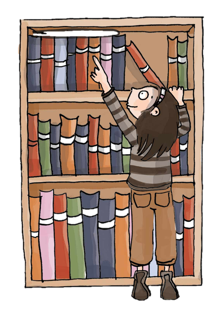 Stap 1:	Woorden van de week




Stap 2:	Lezen en verhelderen
Team	Woorden 9 t/m 12

Klaar?	Betekenissen opschrijven	Woordbon
Zelf	Lees bladzijde 26 t/m 37
	Plak memo’s op moeilijke woorden

	10 minuten

Klaar?	Schrijf een woordbon 
	Woorden van de week
	Klaaropdracht les 3
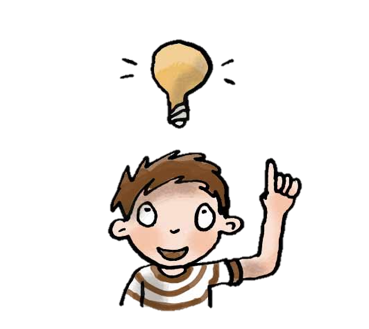 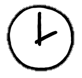 Copyright ©Success for All. Alle rechten voorbehouden
Les 3
Het leuke weetjes stripboek
Stap 4: Terugblik en vooruitblik
Stap 3: Verhelderen maatje en team
Maatje	Memo’s vergelijken
	Duolezen bladzijde 34 t/m 37

	10 minuten

Team	Memo’s verhelderen
Zelf	Kopieerblad les 3
	
	5 minuten


Terugblik> Woorden van de week> Lezen en verhelderen> Punten en feedback

Vooruitblik
> Toets
> Voorbereiding schrijfopdracht
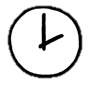 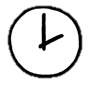 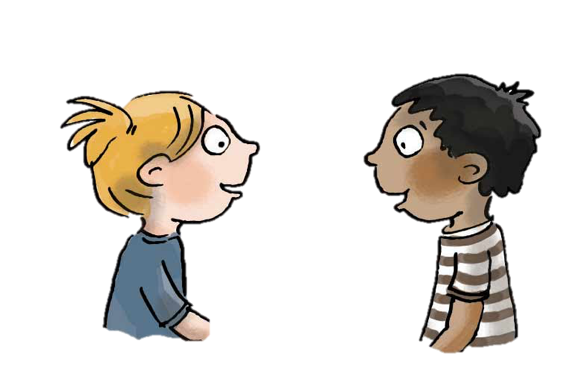 Copyright ©Success for All. Alle rechten voorbehouden
Les 4
Het leuke weetjes stripboek
Doel van de les:
> Ik kan informatie uit een tekst halen.
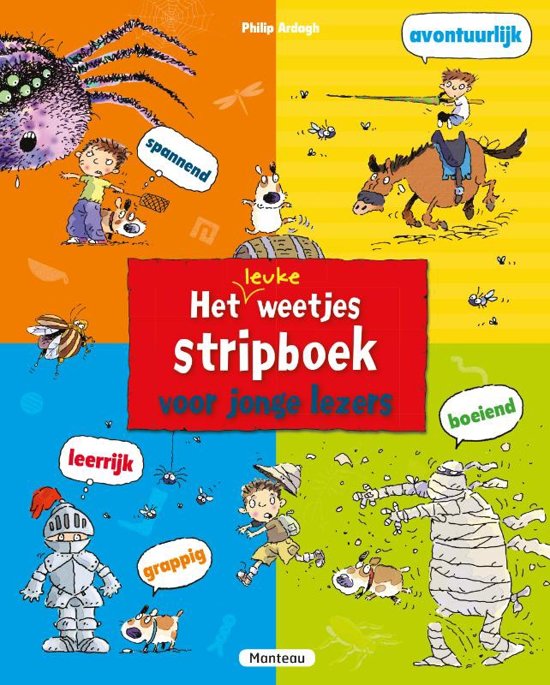 Copyright ©Success for All. Alle rechten voorbehouden
Les 4
Het leuke weetjes stripboek
Stap 1:	Woorden van de week 




Stap 2:	Toets








Stap 3: Voorbereiding 	
            schrijfopdracht
Zelf	Oefenen voor de toets

	5 minuten
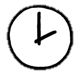 Zelf	Lees bladzijde 38 t/m 49 en de 	toetsvragen maken

	30 minuten

Klaar?	Woordrijtjes les 4 alvast oefenen
	afmaken klaaropdrachten
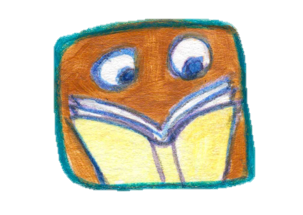 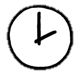 Zelf	Taken van een ridder bedenken.
Copyright ©Success for All. Alle rechten voorbehouden
Les 4
Het leuke weetjes stripboek
Stap 4: Terugblik en vooruitblik
Terugblik
> Toets
> Voorbereiding schrijfopdracht
> Punten en feedback

Brain Game

Vooruitblik
> Schrijfopdracht
> Team van de week
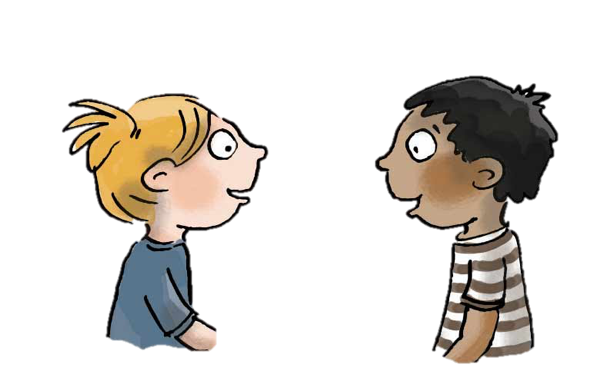 Copyright ©Success for All. Alle rechten voorbehouden
Les 5
Het leuke weetjes stripboek
Doel van de les:
> Ik kan een dag van een ridder beschrijven en noteren in een agenda.
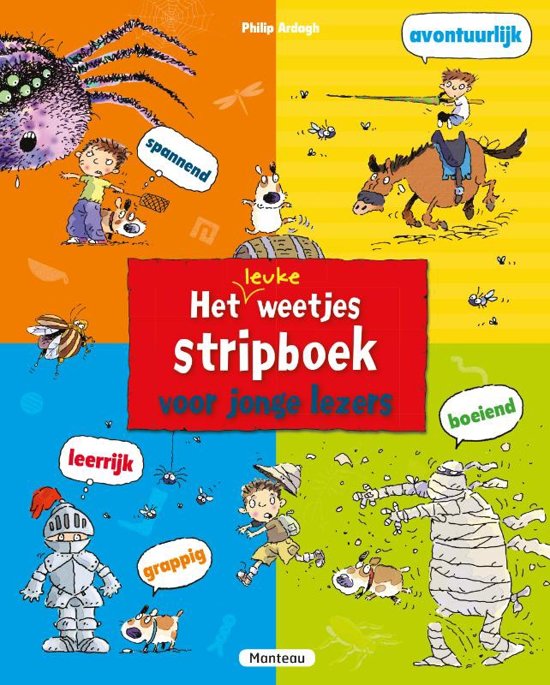 Copyright ©Success for All. Alle rechten voorbehouden
Les 5
Het leuke weetjes stripboek
Stap 1: Schrijven
Zelf	Kladversie werkschrift
	Afvinklijst les 5
		
	20 minuten
	
	
Maatje	Bespreken kladversie
	Eventueel verbeteren

Zelf	Netversie op een A4

	10 minuten

Klaar? 	Illustratie natekenen
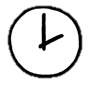 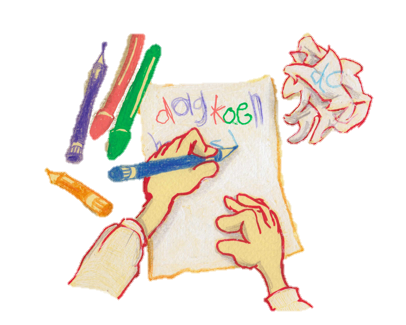 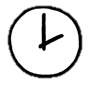 Copyright ©Success for All. Alle rechten voorbehouden
Les 5
Het leuke weetjes stripboek
Stap 2: Terugblik en vooruitblik
Terugblik
> Woordbonnen
> Schrijfopdracht
> Samenwerken
> Inleveren woordenlijst
> Punten en feedback
> Team van de week

Vooruitblik
> Verder lezen in:
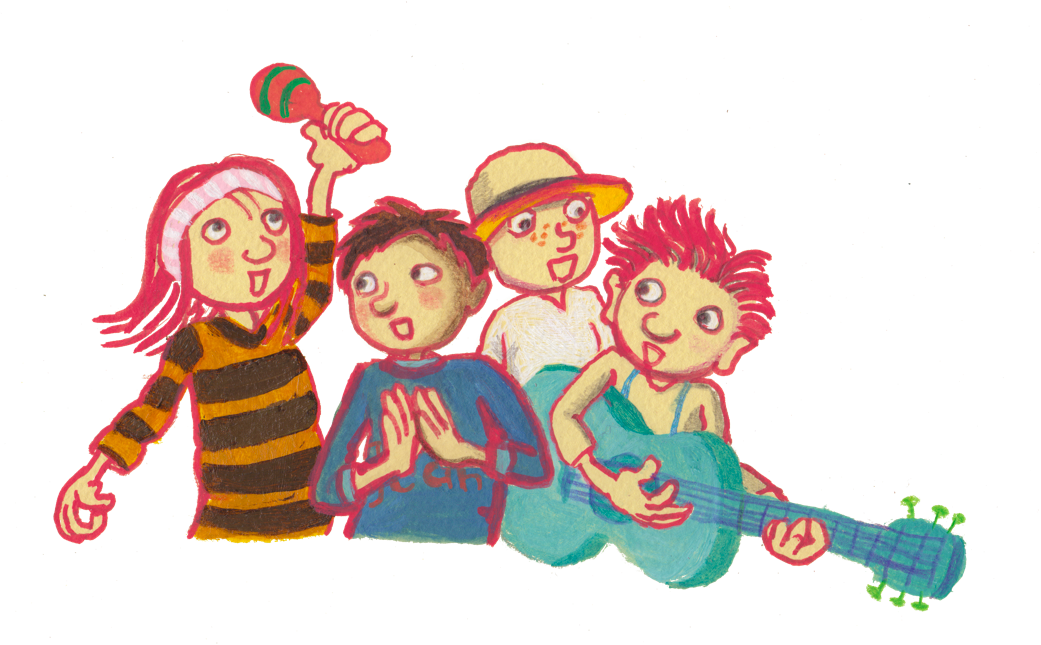 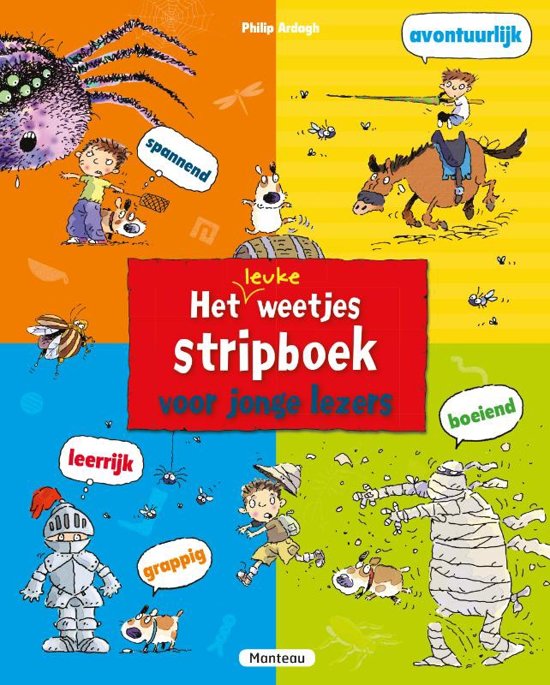 Copyright ©Success for All. Alle rechten voorbehouden